РЕГИОНАЛЬНЫЙ КОНКУРС
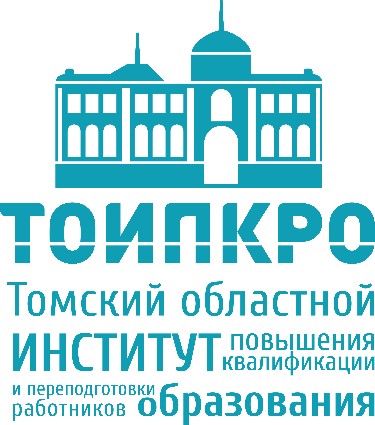 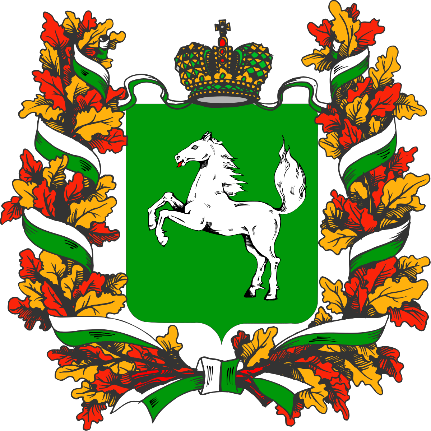 «МЕТОДИСТ ГОДА»
2021 г.
Распоряжение Департамента общего образования Томской области 
от 17.02.2021 № 262-р «Об организации и проведении 
регионального конкурса «Методист года»
Распоряжение Департамента общего образования Томской области 
от. 24.09.2021 № 1546-р «Об итогах регионального конкурса
«Методист года»
Распоряжение Департамента общего образования Томской области 
от. 24.09.2021 № 1547-р «Об утверждении списка педагогических работников 
на присуждение премии Губернатора Томской области лучшим педагогическим 
и руководящим работникам в сфере общего и дополнительного образования Томской области 
по итогам регионального конкурса «Методист года»
Учредитель конкурса:
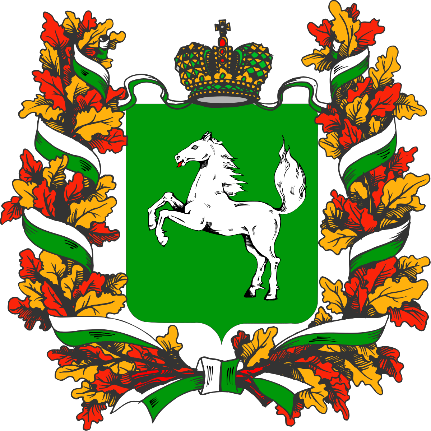 Департамент общего образования Томской области
Оператор конкурса:
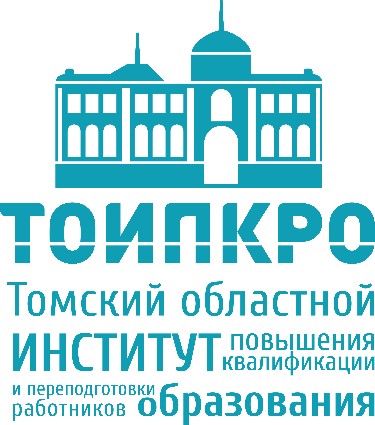 Областное государственное бюджетное учреждение дополнительного профессионального образования «Томский областной институт повышения квалификации и переподготовки работников образования»
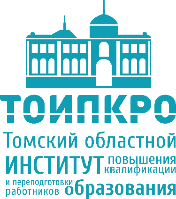 Цель конкурса:
Повышение качества образования в системе общего и дополнительного образования Томской области, выявление, поддержка и поощрение эффективного опыта методической работы, повышение престижа учительской профессии
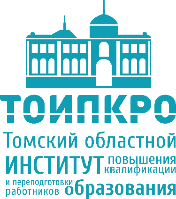 Задачи конкурса:
- выявление и распространение наиболее эффективного опыта методического сопровождения образовательного процесса;
− формирование единого информационно-методического пространства, способствующего развитию научного, методического и творческого потенциала организаций сферы общего и дополнительного образования Томской области;
− совершенствование профессиональной компетентности и стимулирование профессионального творчества методистов в условиях реализации региональных образовательных проектов.
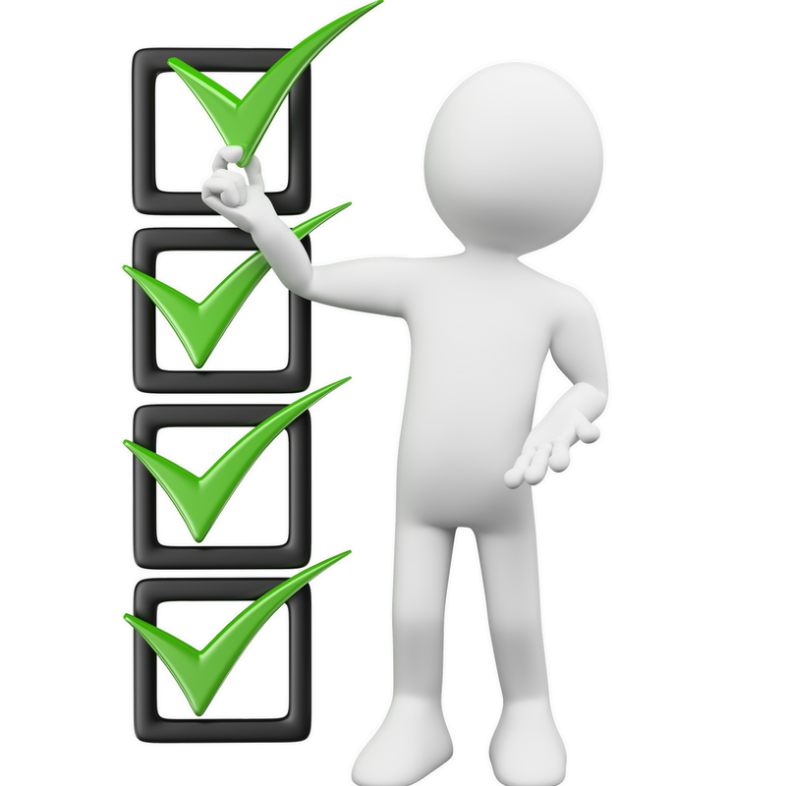 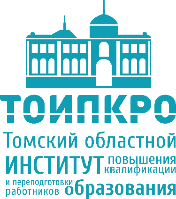 Участники Конкурса:
Педагогические и руководящие работники 
(за исключением лиц, занимающих должность «директор», «заведующий» образовательной организации)
образовательных организаций системы общего образования и дополнительного образования (муниципальных образовательных организаций, государственных образовательных организаций,                 в отношении которых Департамент общего образования Томской области осуществляет функции и полномочия учредителя), осуществляющие методическую деятельность.
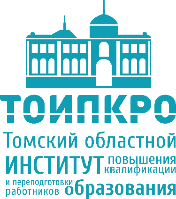 Сроки проведения и этапы конкурса:
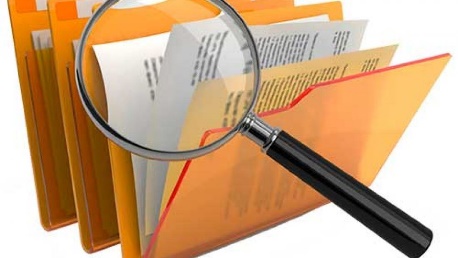 19 апреля – 14 мая 2021 г. – приём конкурсных материалов.
15 мая – 10 июня 2021 г. – техническая экспертиза конкурсных материалов на соответствие требованиям Конкурса, определение списка участников Конкурса.
11 июня – 26 августа 2021 г. – заочный этап, включающий два конкурсных испытания: «Методическое портфолио» и эссе «Я – методист», определение списка участников очного этапа.
27 августа – 30 сентября 2021 г. – очный этап Конкурса, конкурсное испытание «Методический семинар».
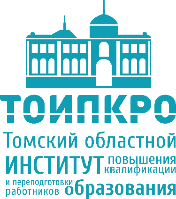 Общее количество поданных заявок от муниципалитетов и подведомственных организаций в 2021 году
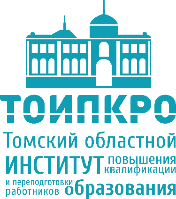 Схема подачи документов:
Участник
4
Оператор Конкурса
Представление от ОО
Заявка на рассмотрение кандидатуры для участия в региональном Конкурсе
Конкурсные материалы
3
Документы согласно 
п. 8.4. Положения
Выписка из решения МГОС/ГОС (подпись председателя и секретаря)
Письмо-подтверждение, подписанное председателем 
и секретарём  МГОС/ГОС
МГОС
/
ГОС
2
1
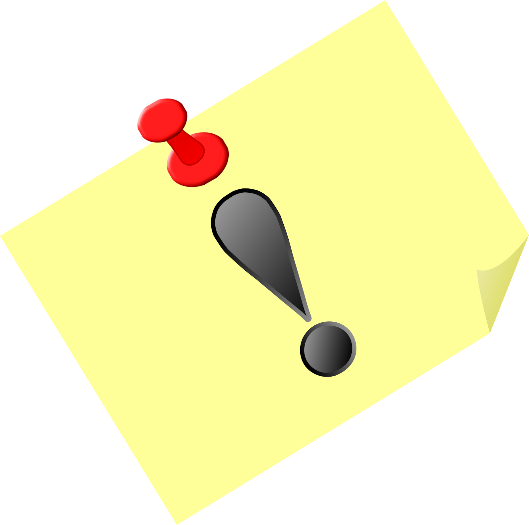 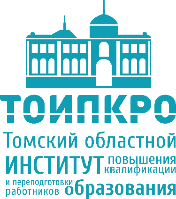 Условия участия:
Участники Конкурса должны иметь стаж работы в образовательной организации сферы общего и дополнительного образования Томской области не менее трех лет. 
Основным местом работы участников Конкурса должна являться образовательная организация, расположенная на территории Томской области.
На Конкурс делегируются не более 2 кандидатур от одной образовательной организации. 
В конкурсных материалах отражаются результаты деятельности участника Конкурса за последние 3 календарных года.
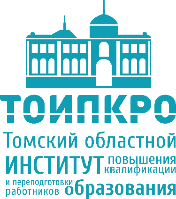 Техническая экспертиза документов
Перечень документов для Оператора Конкурса:
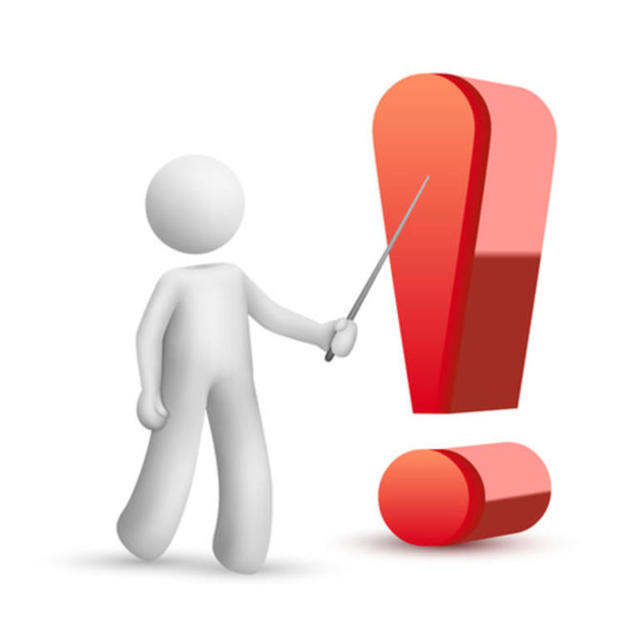 ЧЕТЫРЕ файла в электронном виде на электронный адрес metоdist.to.2020@mail.ru
ФАЙЛЫ НЕ АРХИВИРОВАТЬ!
1. Одну портретную фотографию (деловой стиль) хорошего качества в формате .jpg
Перечень документов для Оператора Конкурса:
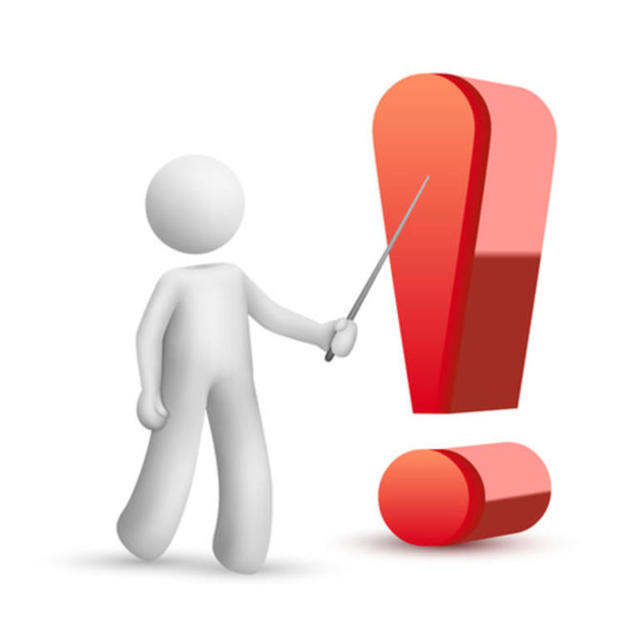 ЧЕТЫРЕ файла в электронном виде на электронный адрес metоdist.to.2020@mail.ru
ФАЙЛЫ НЕ АРХИВИРОВАТЬ!
2. Документы на участие в Конкурсе (сканированные единым документом в формате .pdf и наименованные по фамилии конкурсанта и типу документов, например, Васильев_документы на участие):
- Представление от образовательной организации (приложение 4);
- Письмо-подтверждение МГОС/ГОС (приложение 3);
- Выписка из протокола решения МГОС/ГОС о выдвижения участника на Конкурс;
- Согласие на обработку персональных данных (приложение 5);
 - Копия паспорта участника (1 и 2 страницы);
- Документ, подтверждающий осуществление участником Конкурса методической деятельности, заверенный руководителем образовательной организации (заверенная копия трудовой книжки / приказа / должностной инструкции).
Перечень документов для Оператора Конкурса:
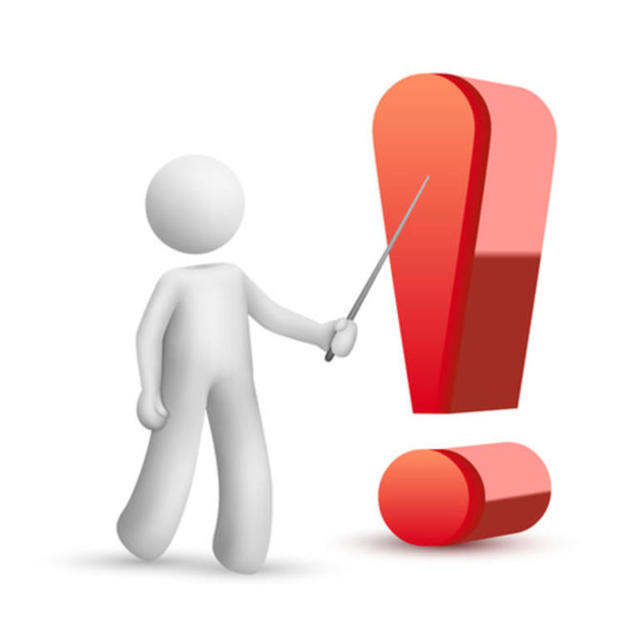 ЧЕТЫРЕ файла в электронном виде на электронный адрес metоdist.to.2020@mail.ru
ФАЙЛЫ НЕ АРХИВИРОВАТЬ!
3. Конкурсные материалы (сканированные единым документом в формате .pdf и наименованные по фамилии конкурсанта и типу документов, например, Васильев_конкурсные материалы) включают:
Карта-представление участника регионального конкурса «Методист года» (приложение 6); 
Методическое портфолио - материалы, представляющие опыт и результаты деятельности участника (заявка+портфолио не более 80 страниц)
4. Эссе «Я – методист» - файл в формате .pdf, оформленный в соответствии    с конкурсными требованиями (не более 3 страниц). 
+ заполненная карта-представление участника в формате Word
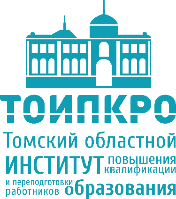 Проблемы и недочеты:
1. Отправка конкурсных документов и материалов на другой электронный адрес
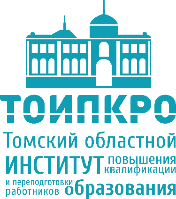 Проблемы и недочеты:
1. Отправка конкурсных документов и материалов на другой электронный адрес 
2. Низкое качество сканирования документов и материалов
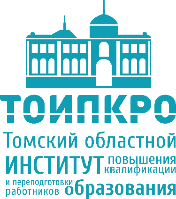 Проблемы и недочеты:
1. Отправка конкурсных документов и материалов на другой электронный адрес 
2. Низкое качество сканирования документов и материалов
3. Неполный пакет документов
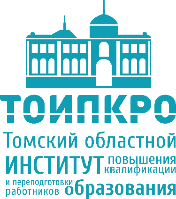 Проблемы и недочеты:
1. Отправка конкурсных документов и материалов на другой электронный адрес 
2. Низкое качество сканирования документов и материалов
3. Неполный пакет документов
4. Файлы сформированы не в соответствии с требованиями
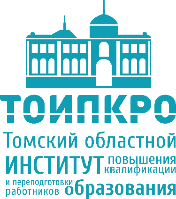 Проблемы и недочеты:
1. Отправка конкурсных документов и материалов на другой электронный адрес 
2. Низкое качество сканирования документов и материалов
3. Неполный пакет документов
4. Файлы сформированы не в соответствии с требованиями
5. Название файлов не по фамилии участника
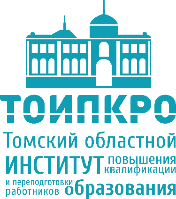 Проблемы и недочеты:
1. Отправка конкурсных документов и материалов на другой электронный адрес 
2. Низкое качество сканирования документов и материалов
3. Неполный пакет документов
4. Файлы сформированы не в соответствии с требованиями
5. Название файлов не по фамилии участника
6. Архивирование файлов
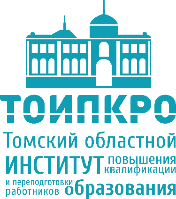 Проблемы и недочеты:
1. Отправка конкурсных документов и материалов на другой электронный адрес 
2. Низкое качество сканирования документов и материалов
3. Неполный пакет документов
4. Файлы сформированы не в соответствии с требованиями
5. Название файлов не по фамилии участника
6. Архивирование файлов
7. Ссылки на конкурсные материалы, размещенные на облачных сервисах, отправлены в тексте письма, а не отдельным документом либо нерабочие ссылки
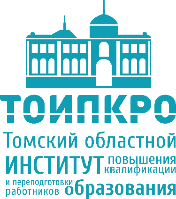 Проблемы и недочеты:
1. Отправка конкурсных документов и материалов на другой электронный адрес 
2. Низкое качество сканирования документов и материалов
3. Неполный пакет документов / дублирование 
4. Файлы сформированы не в соответствии с требованиями
5. Название файлов не по фамилии участника
6. Архивирование файлов
7. Ссылки на конкурсные материалы, размещенные на облачных сервисах, отправлены в тексте письма, а не отдельным документом либо нерабочие ссылки
8. В бумажном виде представлены не оригиналы документов, а распечатанные сканы ( заявления, согласия, представление от ОО)
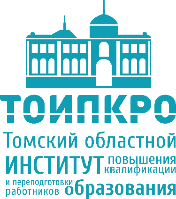 Заочный этап Конкурса:
Конкурсное испытание «Методическое портфолио»
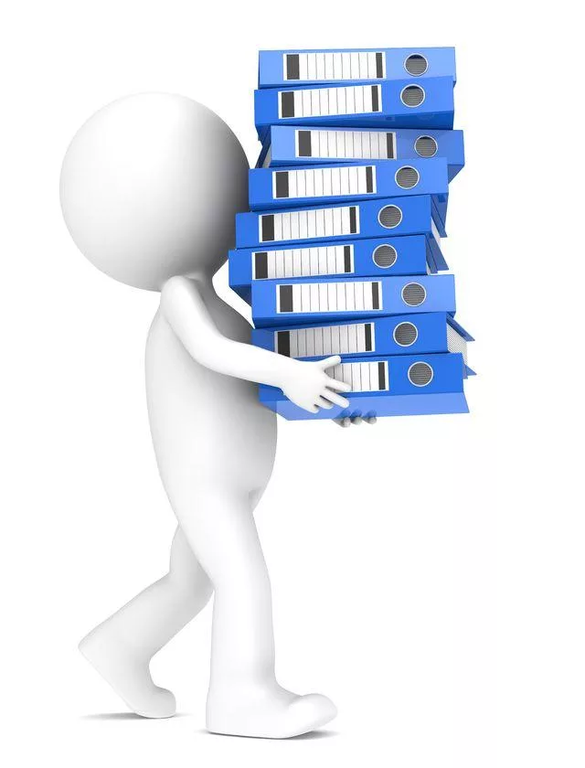 Цель: оценка профессиональных достижений конкурсантов, выявление профессиональных компетенций, уровня подготовки, степени профессиональной и методической активности.
Формат: содержательная экспертиза карты-представления с указанием результатов профессиональной деятельности в различных аспектах методической деятельности, наград и достижений, представленных материалов, отражающих опыт и результаты работы участника Конкурса.
Общий объем конкурсной заявки и приложений, раскрывающих конкретные позиции представленного профессионального опыта, ограничен: не более 80 страниц.
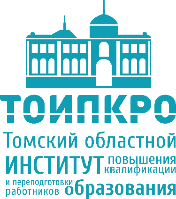 Критерии оценивания конкурсного испытания «Методическое портфолио»:
1. Системность методической деятельности
2. Результативность методической деятельности
3. Трансляция значимого методического опыта
4. Способность к рефлексии и самоанализу
5. Возможность масштабирования представленного методического опыта
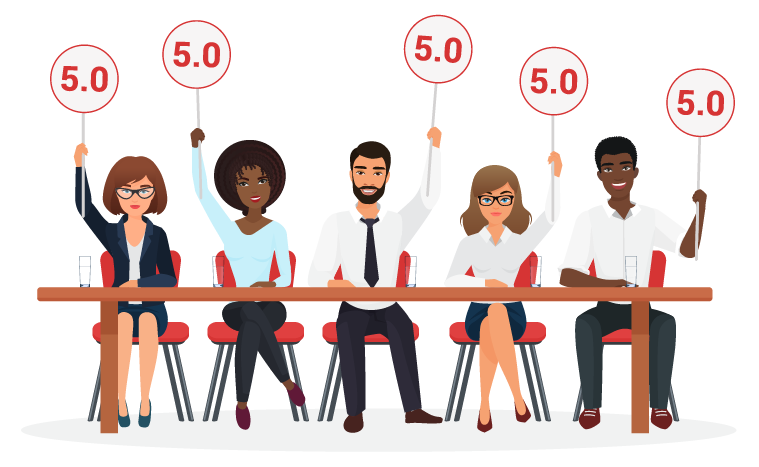 Каждый критерий раскрывается через несколько подкритериев. 
Максимальная оценка по каждому критерию – 10 баллов.
Максимальная количество баллов за конкурсное испытание – 50 баллов
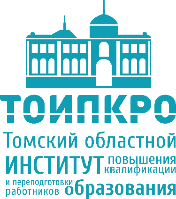 Сравнительный анализ итогов конкурсного испытания заочного этапа «Методическое портфолио»
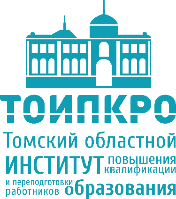 Сравнительный анализ итогов конкурсного испытания заочного этапа «Методическое портфолио»
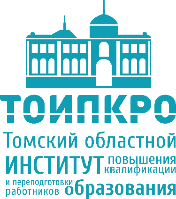 Сравнительный анализ итогов конкурсного испытания заочного этапа «Методическое портфолио»
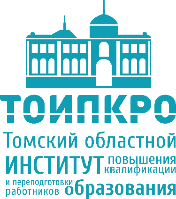 Основные замечания экспертов
Утверждения в тексте не подкреплены документально (результативность, выступления, конкурсы, методические материалы)
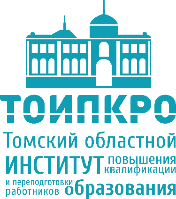 Основные замечания экспертов
Утверждения в тексте не подкреплены документально (результативность, выступления, конкурсы, методические материалы)
В информации об участии в конкурсах либо представлении опыта не указана форма (очная, заочная, дистанционная)
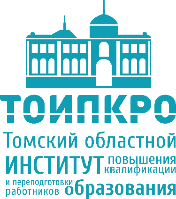 Основные замечания экспертов
Утверждения в тексте не подкреплены документально (результативность, выступления, конкурсы, методические материалы)
В информации об участии в конкурсах либо представлении опыта не указана форма (очная, заочная, дистанционная)
Описывается работа образовательной организации, а не методиста (непонятно каков его личный вклад)
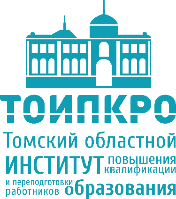 Основные замечания экспертов
Утверждения в тексте не подкреплены документально (результативность, выступления, конкурсы, методические материалы)
В информации об участии в конкурсах либо представлении опыта не указана форма (очная, заочная, дистанционная)
Описывается работа образовательной организации, а не методиста (непонятно каков его личный вклад)
Представляются результаты работы других педагогов образовательной организации без указания роли (степени причастности к этим успехам) методиста
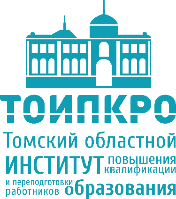 Основные замечания экспертов
Утверждения в тексте не подкреплены документально (результативность, выступления, конкурсы, методические материалы)
В информации об участии в конкурсах либо представлении опыта не указана форма (очная, заочная, дистанционная)
Описывается работа образовательной организации, а не методиста (непонятно каков его личный вклад)
Представляются результаты работы других педагогов образовательной организации без указания роли (степени причастности к этим успехам) методиста
Плохо читаемые материалы (дипломы, приказы), перевертыши…
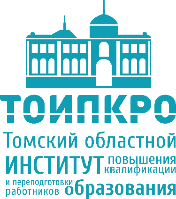 Основные замечания экспертов
Утверждения в тексте не подкреплены документально (результативность, выступления, конкурсы, методические материалы)
В информации об участии в конкурсах либо представлении опыта не указана форма (очная, заочная, дистанционная)
Описывается работа образовательной организации, а не методиста (непонятно каков его личный вклад)
Представляются результаты работы других педагогов образовательной организации без указания роли (степени причастности к этим успехам) методиста
Плохо читаемые материалы (дипломы, приказы), перевертыши…
Пунктуационные, стилистические, грамматические и орфографические ошибки в тексте
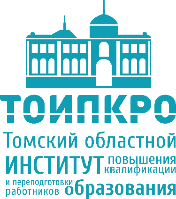 Основные замечания экспертов
Говорится о результативности, но не приводятся критерии оценивания результативности, периодичность оценивания и сами результаты (цифры, данные мониторинга, аналитика)
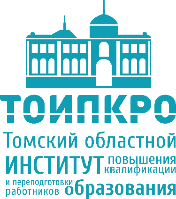 Основные замечания экспертов
Говорится о результативности, но не приводятся критерии оценивания результативности, периодичность оценивания и сами результаты (цифры, данные мониторинга, аналитика)
Материалы представлены бессистемно, не позволяют увидеть целостную картину, особенно приложения
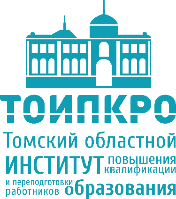 Заочный этап Конкурса:
Конкурсное испытание эссе «Я - методист»
Цель: оценка мотивов выбора профессии, профессиональных принципов и понимания миссии методиста с учетом современных тенденций развития системы образования.
Формат: эссе (; кегль - 12, интервал - 1,5, поля – по 2 см с каждой стороны, нумерация страниц обязательна).
Общий объем: до 3 страниц.
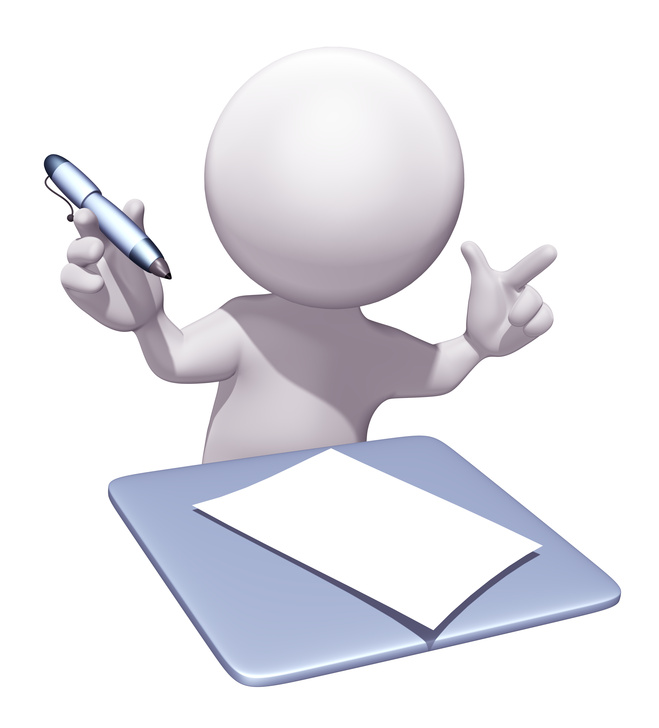 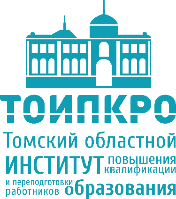 Критерии оценивания конкурсного испытания эссе «Я - методист»:
1. Языковая (грамматическая, орфографическая и синтаксическая) грамотность текста
2. Обоснование актуальности
3. Собственные профессиональные ценностные ориентиры
4. Аргументированность позиции
5. Умение формулировать проблемы и видеть пути их решения
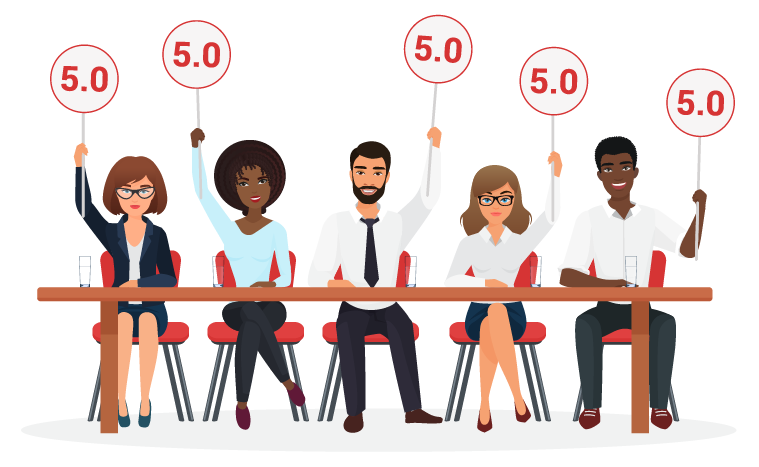 Каждый критерий раскрывается через несколько подкритериев.  Максимальная оценка по каждому критерию – 3 балла.
Максимальная количество баллов за конкурсное испытание – 15 баллов
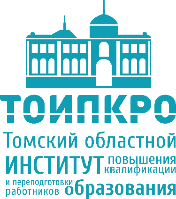 Сравнительный анализ итогов конкурсного испытания заочного этапа «Эссе «Я – методист»
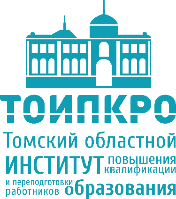 Сравнительный анализ итогов конкурсного испытания заочного этапа 
«Эссе «Я – методист»
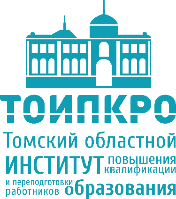 Сравнительный анализ итогов конкурсного испытания заочного этапа 
«Эссе «Я – методист»
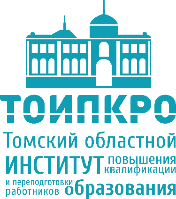 Основные замечания экспертов
Пунктуационные, стилистические, грамматические и орфографические ошибки в тексте
Уникальность текста от 35%...
Упор на биографию, а не на профессиональную деятельность
Несоответствие критериям оценки
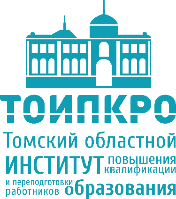 Очный этап Конкурса:
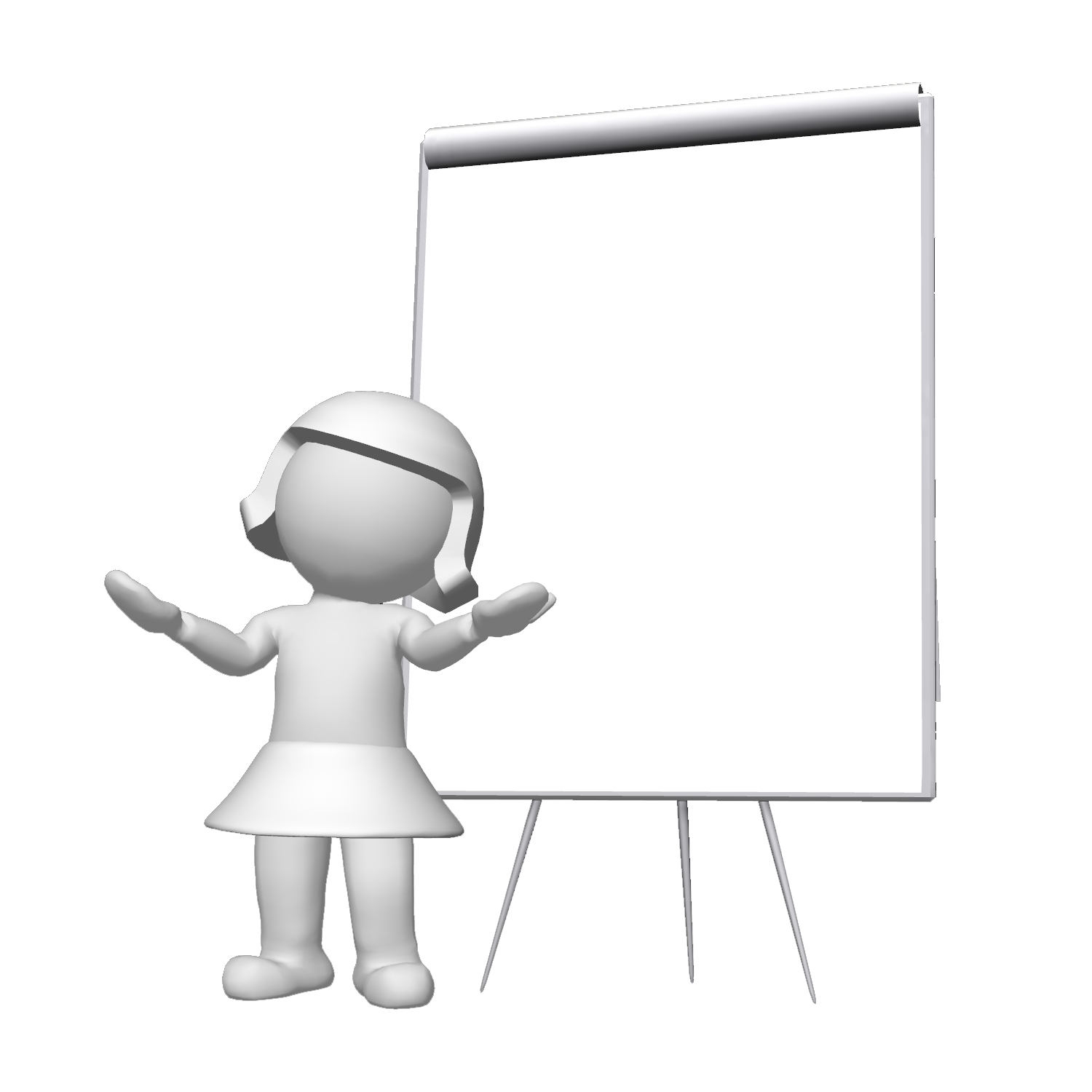 «Методический семинар»
                выступление 
             – 15 минут
ответы на вопросы экспертов
- 10 минут
Цель: демонстрация методической грамотности, способности к анализу, осмыслению и представлению своей методической деятельности в соответствии с современными требованиями к организации образовательного процесса.
Формат – методический семинар, который позволяет соотнести заявленные теоретические положения с практикой их реализации.
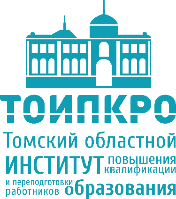 «Методический семинар»
Оценивание конкурсного испытания производится 
по 5 критериям, 
каждый критерий раскрывается через пять показателей. 
Каждый показатель оценивается по шкале от 0 до 2 баллов, где: 
0 баллов – «показатель не проявлен», 
1 балл – «показатель проявлен частично», 
2 балла – «показатель проявлен в полной мере». 
Максимальная оценка 
за конкурсное испытание – 50 баллов
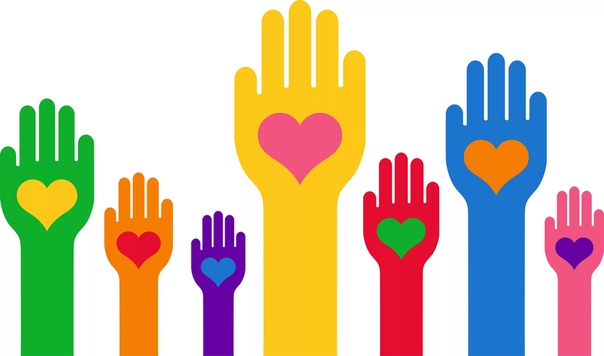 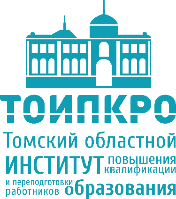 Критерии оценивания конкурсного испытания очного этапа   «Методический семинар»:
1. Результативность и образовательный потенциал семинара
2. Коммуникативная культура и профессиональное взаимодействие 
    с аудиторией
3. Научная корректность и методическая грамотность
4. Профессиональные и ИКТ-компетенции
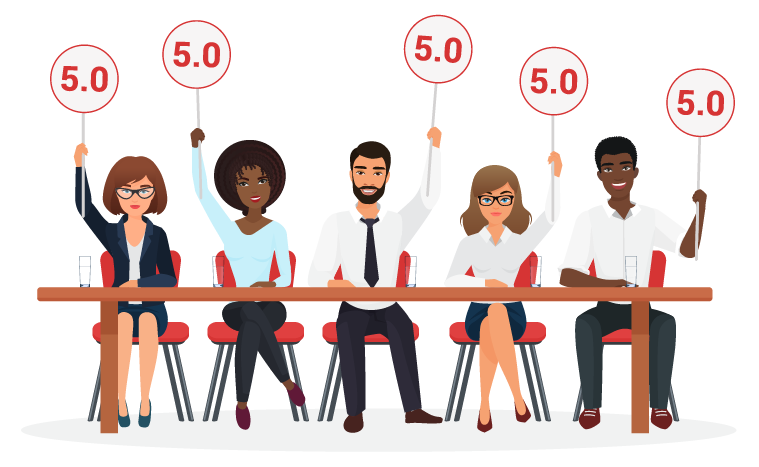 5. Рефлексивная культура
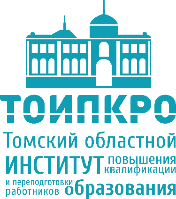 Сравнительный анализ итогов конкурсного испытания очного этапа «Методический семинар»
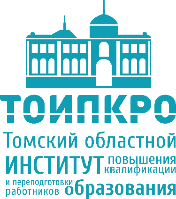 Сравнительный анализ итогов конкурсного испытания очного этапа «Методический семинар»
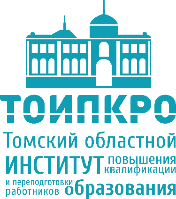 Сравнительный анализ итогов конкурсного испытания очного этапа «Методический семинар»
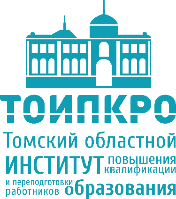 Зона роста по итогам регионального конкурса «Методист года»
Четко формулировать проблемы и видеть пути их решения
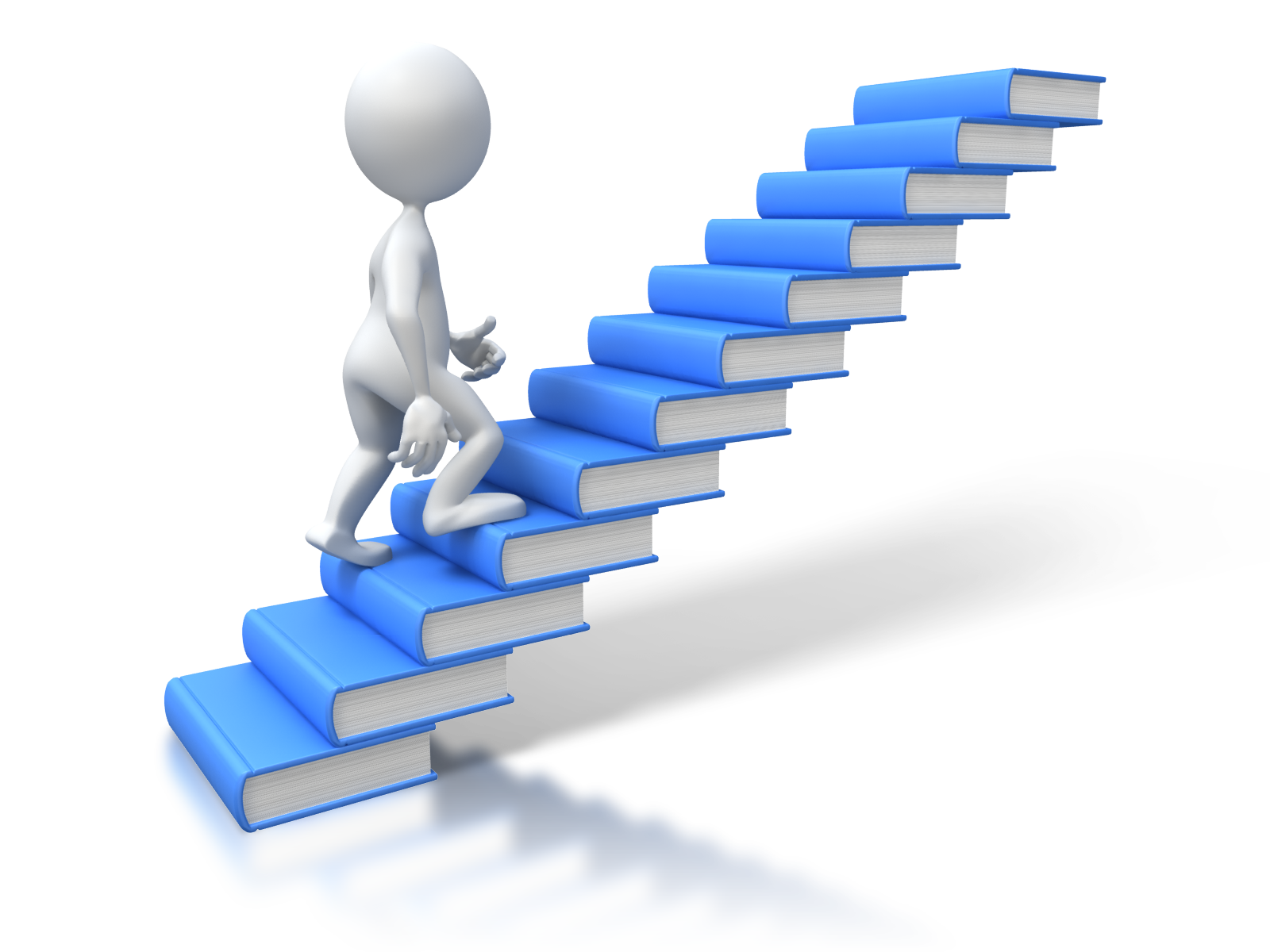 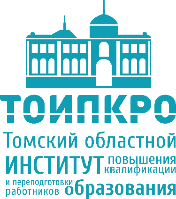 Зона роста по итогам регионального конкурса «Методист года»
Четко формулировать проблемы и видеть пути их решения
Аргументировать свою профессиональную позицию
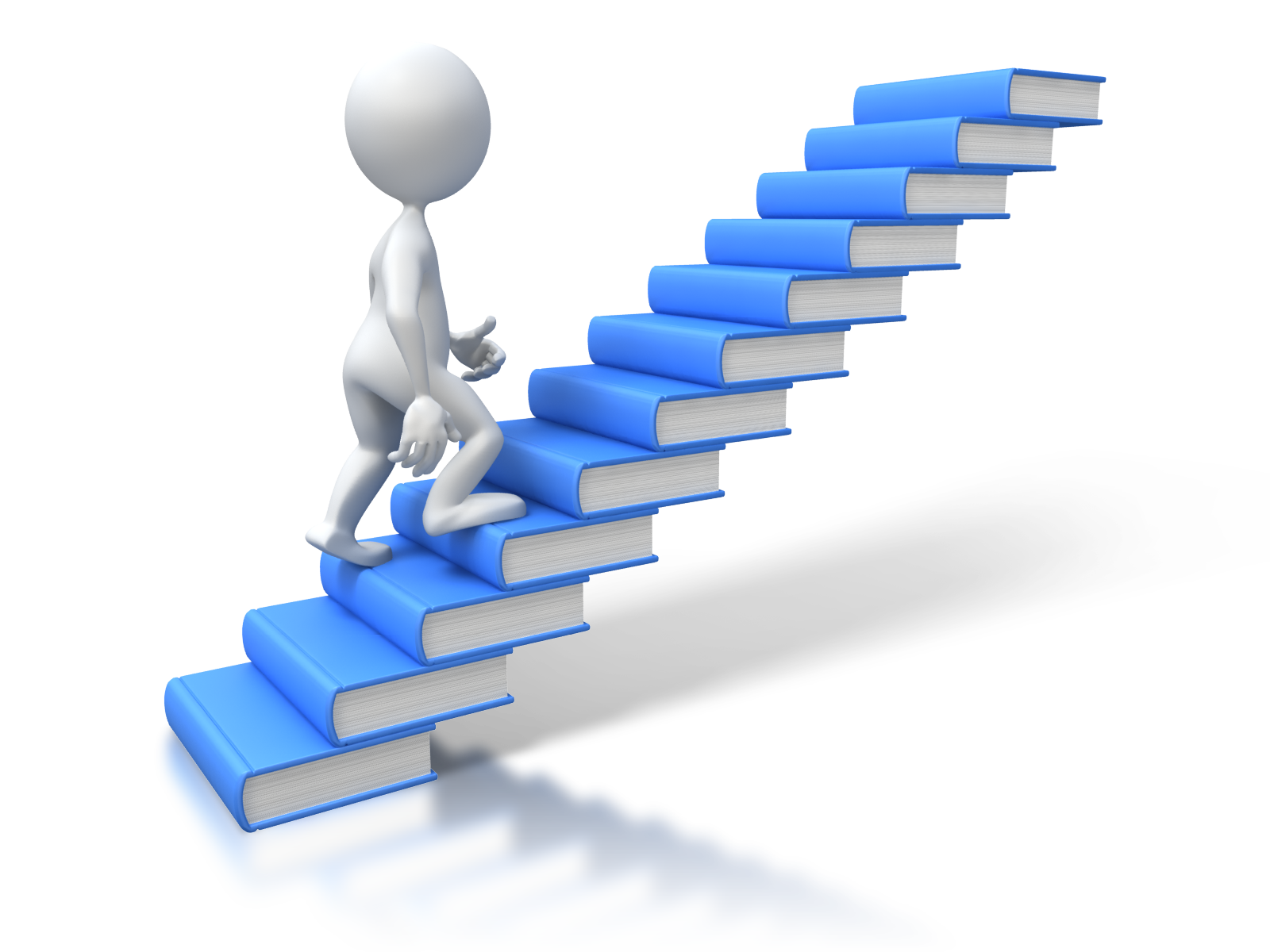 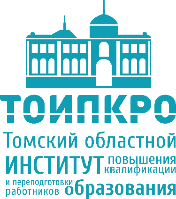 Зона роста по итогам регионального конкурса «Методист года»
Четко формулировать проблемы и видеть пути их решения
Аргументировать свою профессиональную позицию
Видеть масштабно собственные ценностные и профессиональные ориентиры
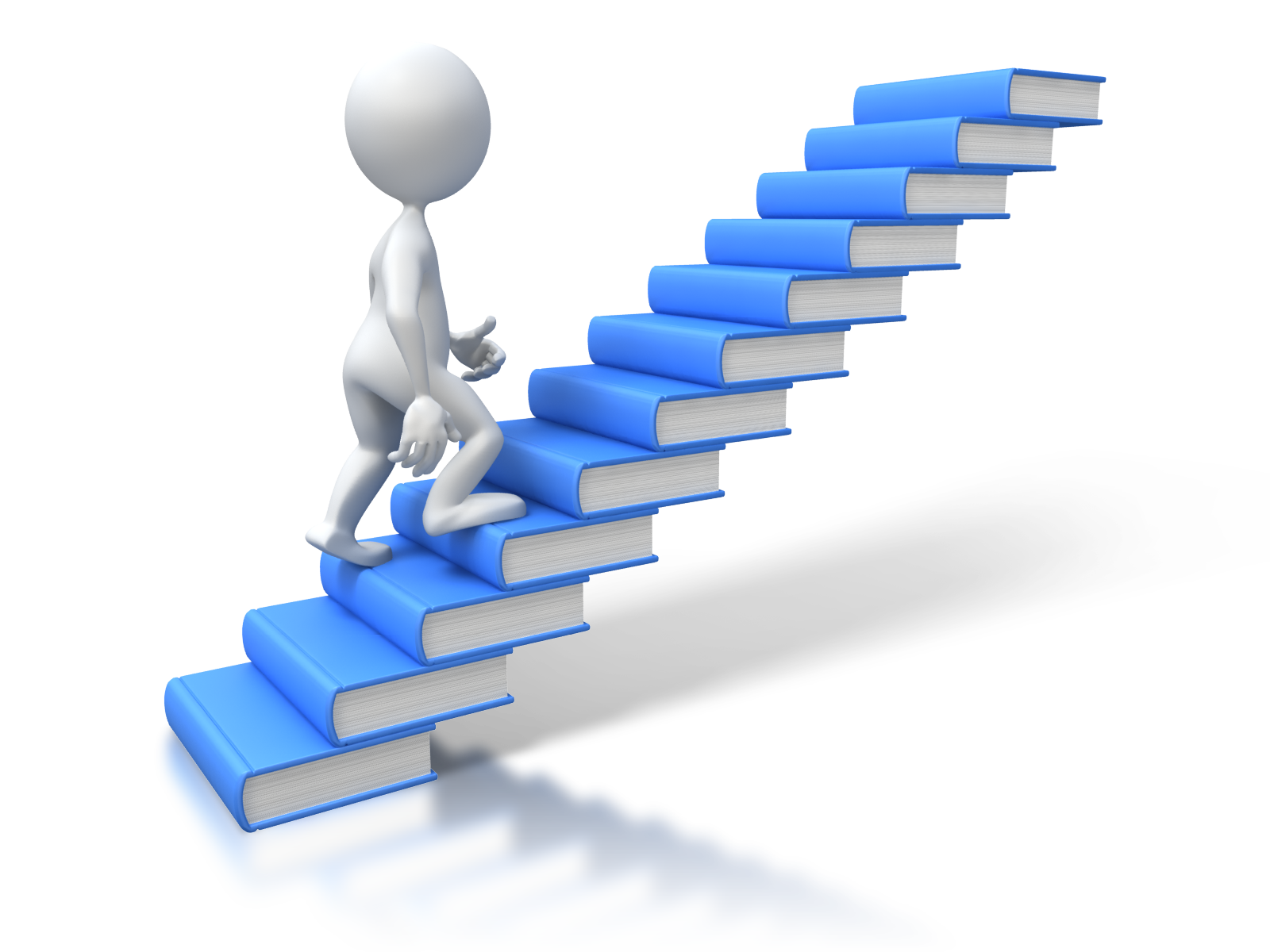 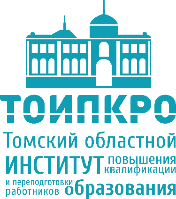 Зона роста по итогам регионального конкурса «Методист года»
Четко формулировать проблемы и видеть пути их решения
Аргументировать свою профессиональную позицию
Видеть масштабно собственные ценностные и профессиональные ориентиры
Активно транслировать свой профессиональный опыт и ярко демонстрировать профессиональные компетенции
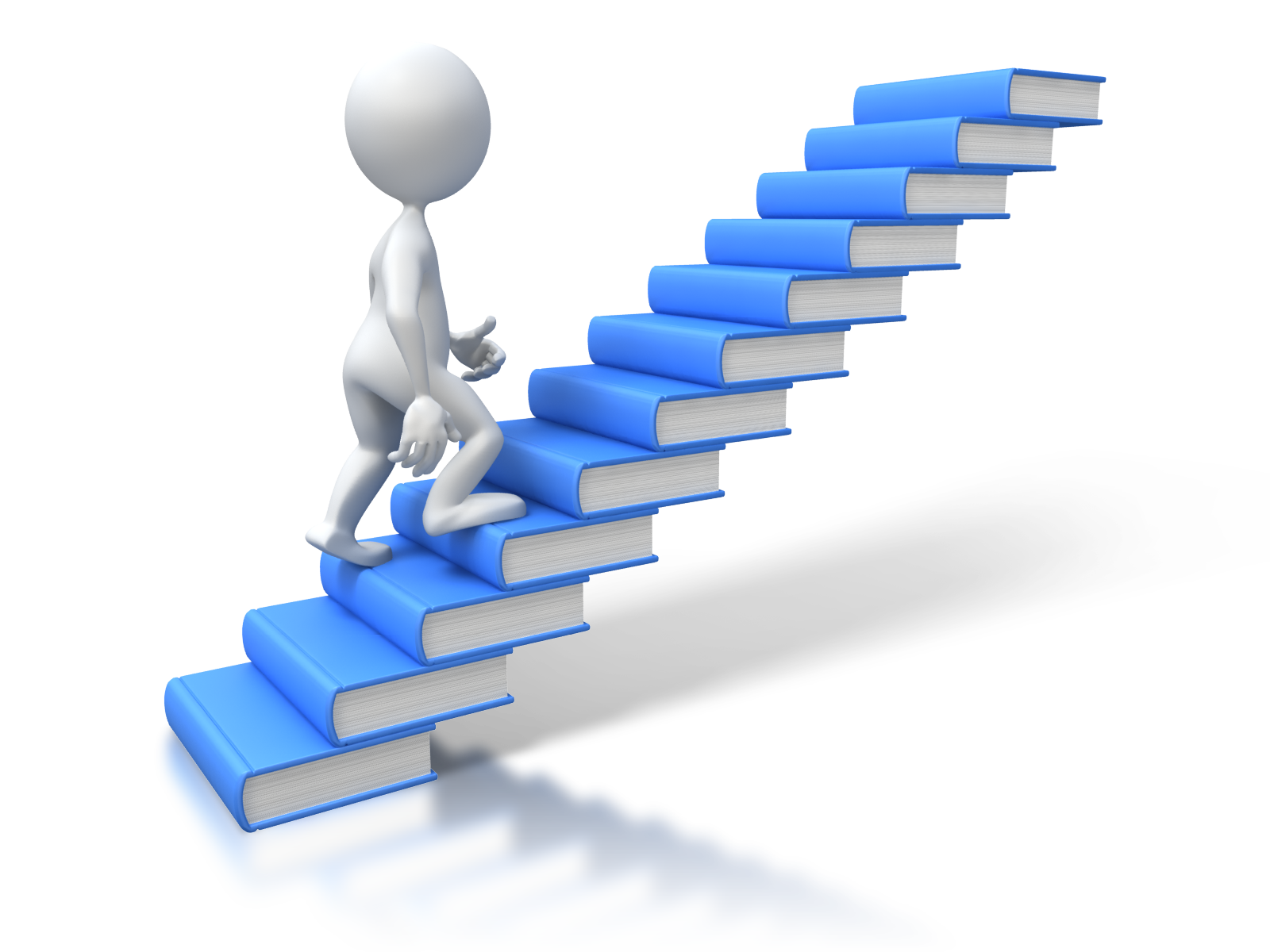 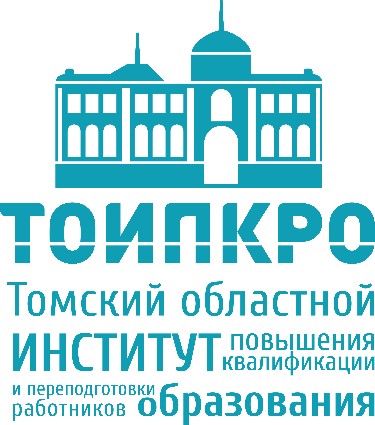 Контакты:
тел. 90-20-71,
ТОИПКРО,
г. Томск, ул. Пирогова, 10, 
каб. 343
E-mail: metоdist.to.2020@mail.ru